Opravdu máme ve Zlínském kraji dobré knihovny? Novela standardů v praxi knihoven
Seminář pracovníků profesionálních knihoven Zlínského kraje, 17. 6. 2020, Zlín
Obsah
Připomínka standardů pro knihovny
Aktualizované standardy pro knihovny v roce 2019
Plnění standardů v letech
Aktualizovaný standard Tvorba knihovního fondu a informačních zdrojů
Nový standard Vzdělávací, kulturní a komunitní aktivity knihoven.
Příklady aktivit knihoven Zlínského kraje
Metodický pokyn MK ČRk vymezení standardu VKIS z roku 2019
Standardy a indikátory jejich plnění vychází z aktualizovaného Metodického pokynu MK ČR k vymezení standardu veřejných knihovnických a informačních služeb vydaného v roce 2019. 
Hodnoty indikátorů stanovených standardem jsou definovány jako optimální, což znamená, že jejich dosažení garantuje dobré podmínky pro poskytování služeb uživatelům knihoven. 
Standard knihovnických služeb je nástrojem motivace a jeho indikátory jsou využívány při poskytování a využívání peněžních prostředků z veřejných rozpočtů za účelem podpory rozvoje knihovnických služeb.
CÍL: 
Cílem standardu je zlepšení dostupnosti a kvality knihovnických služeb jejich uživatelům.
[Speaker Notes: Koncepce odpovídajícího personálního zajištění služeb knihovny by měla být uskutečňována na základě procesu aplikace metody výkonnostního srovnávání s knihovnami srovnatelné velikosti a podobných charakteristik (benchmarking).]
Hlavní změny indikátorů standardu VKIS
Provozní doba knihoven v nejmenších obcích je min. 4–10 týdně.
Úprava standardu Tvorba knihovního fondu a informačních zdrojů 
Přístup k internetu a informačním technologiím. Pokud nabízí knihovna Wi-Fi, počet PC je možné snížit. Knihovna nabízí uživatelům dostatečné množství zásuvek pro notebooky, chytré telefony, tablety apod. Počítače je nezbytné obnovovat nejpozději po 5 letech.
Webová stránka využívá protokol HTTPS (zajišťuje důvěrnost přenášených dat). Doporučeným údajem je odkaz na portál KNIHOVNY.CZ.
Personální zajištění knihovny - počet pracovníků se zvyšuje, pokud knihovna rozšiřuje svou činnost pořádáním kulturních, vzdělávacích a komunitních aktivit. 
Nový standard Vzdělávací, kulturní a komunitní aktivity knihoven.
Počty knihoven Zlínského kraje, které splnily jednotlivé standardy v roce 2019
přibylo 15 knihovens wifi
Tvorba knihovního fondu a informačních zdrojů
Indikátor: Náklady na KF plní 27 % knihoven kraje.
Indikátor: Doporučený rozsah celkového objemu knihovního fondu  = 2 až 3 knihovní jednotky na obyvatele.
Indikátor: Minimálně 7 % roční obnovy knihovního fondu novými přírůstky. Při stanovení základu pro výpočet procent obnovy se vychází z toho, že knihovna má mít minimálně 2 knihovní jednotky na obyvatele. Plní 38 % knihoven kraje.
Příklad Obec:
Počet obyvatel – 1000 obyvatel
Doporučený počet k.j.- 1000 * 2 = 2000 k.j.
Z toho 7 % = 140 k.j. – doporučený počet nových přírůstků
Doporučený počet přírůstků KF
Příklad:
Knihovna ve městě s 5000 obyvatel (např. Luhačovice), knihovní fond celkem 12 000 knih. jednotek
Měla by mít přírůstek minimálně 700 k.j.
Náklady na KF - 150 000 Kč
Standard pro dobrý fond
Podrobné zásady pro stanovení optimálního rozsahu, obsahu a kvality knihovních fondů v knihovnách zřizovaných a/nebo provozovaných obcemi obsahuje Metodický pokyn Ministerstva kultury k vymezení standardu doplňování a aktualizace knihovního fondu pro knihovny zřizované a/nebo provozované obcemi na území České republiky (2017):
Je doporučením pro veřejné knihovny působící v obcích do 40 000 obyvatel. 
Vymezuje základní parametry pro budování knihovních fondů z hlediska jejich objemu, obsahu i finančního zajištění. 
Poskytuje návod k provádění průběžné, pravidelné i mimořádné aktualizace knihovního fondu.
Vzdělávací, kulturní a komunitní aktivity knihoven
Nově je za rok 2019 vyhodnocen standard vzdělávací, kulturní a komunitní aktivity knihoven. 
Standard plní 34 % všech knihoven. 
V roce 2019 neuspořádalo žádnou akci 63 knihoven Zlínského kraje.
Vzdělávací, kulturní a komunitní aktivity knihoven – NOVÝ STANDARD
Každých  14 dni akce
Kulturní a vzdělávací akce knihoven kraje
V roce 2019 se v knihovnách kraje uskutečnilo celkem 8 447 kulturních a vzdělávacích akcí, což je o 669 více než v předchozím roce. 
Celkem bylo 328 716 návštěvníků těchto akcí.
Nárůst u všech typů knihoven.
Je pozitivní, že i nejmenší knihovny se snaží uskutečnit nějakou akci pro veřejnost.
Kulturní versus vzdělávací akce
Definice ze statistiky
Kulturní akce pro veřejnost
Vzdělávací akce pro veřejnost
Knihovnou pořádané akce pro uživatele a veřejnost, jejichž přínosem je kultivace osobnosti, poskytují zábavu a estetický zážitek. 
Od účastníků se zpravidla nevyžaduje aktivní spoluúčast.
Např. besedy, výstavy, literární pásma, hudební pořady, koncerty, kvízy, divadlo, literární čtení, besedy s převažující kulturní složkou, Muzejní noc, besedy s dětmi (pohádky, říkadla…), autorská čtení, pasování prvňáčků, Noc s A., Lovci perel, soutěže, hraní stolních her, dílny, vyhodnocení soutěží, divadelní představení, křty knih, recitační pásma, vernisáž výstavy.
Knihovnou pořádané akce pro uživatele a veřejnost, jejichž přínosem je rozvoj vědomostí a znalostí, poskytují nové informace a poznatky. 
Od účastníků se vyžaduje aktivní spoluúčast.
Například školení, kurzy, přednášky, výstavys informacemi (o autorovi, místě, historii…), exkurze, knihovnické, informační lekce, speciální akce (např. k výročí knihovny / kombinované prohlídky…), diskuze, workshopy, univerzity volného času, akce konané ve spolupráci se školou jako součást výuky (čtenářská, informační a digitální gramotnost), komentované hudební a filmové pořady.
Ostatní akce, kde knihovna není hlavním pořadatelem
Nově ve statistice za rok 2019 – nezapočítávají se do plnění standardů
Řádek č. 418 "Ostatní akce, kde knihovna není hlavním pořadatelem" 
Vykazování akcí, které se konají v budově knihovny, ale jejichž hlavním pořadatelem není knihovna. 
Tj. akce, které se konají v objektu knihovny, například komunitní akce organizované institucemi, spolky a sdruženími v místě nebo v rámci pronájmu apod.
V roce 2019 bylo ve Zlínském kraji 818 takových akcí.
Kulturní a vzdělávací akce knihoven kraje v roce 2019
Příklady
Zapojení do celostátních akcí
Mnohé knihovny se se svými aktivitami připojily k celostátním kampaním a akcím SKIP:
Březen – měsíc čtenářů
Týden knihoven
literární soutěž pro děti Kde končí svět
Den pro dětskou knihu
Už jsem čtenář – Knížka pro prvňáčka
S knížkou do života (Bookstart) 
…
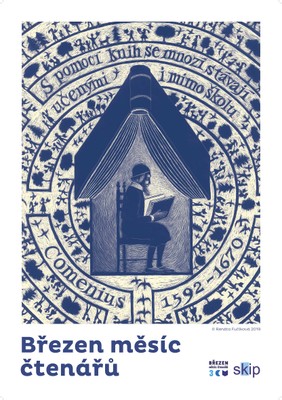 S knížkou do života (Bookstart)
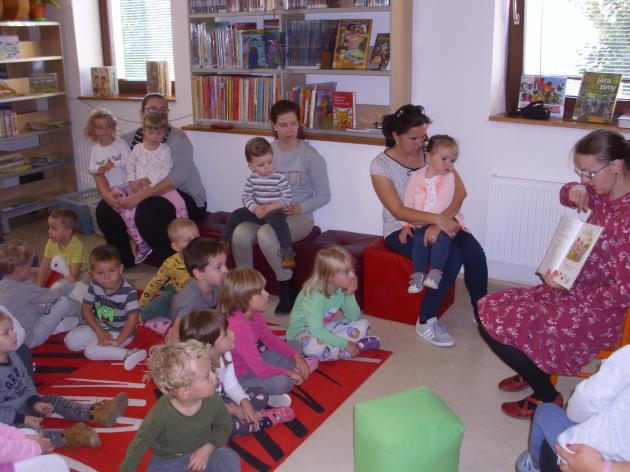 pro miminka a batolata. 
13 knihoven kraje se v roce 2019 účastnilo projektu.
Objednávky setů pro děti do 12. 7. 2020.  
www.sknizkoudozivota.cz/
Např. Pidiknir = Bookstart – deset měsíčních setkávání s nejmenšími dětmi a jejich rodiči v knihovně, účast na vítání občánků a navazující setkávání Pidiknir pro děti rožnovských mateřských škol.
První krůčky ke knihám - Kunovice
[Speaker Notes: Dárkový set v ceně 80 Kč obsahuje papírovou složku projektu, knížku – leporelo pro děťátko, speciálně vydanou metodickou publikaci pro počáteční čtení rodičů s dětmi, seznam doporučené literatury pro předškolní děti . Jako bonus bude přidána audiokniha, kterou sponzorky vydala fy Audiotéka.]
Noc s Andersenem
Ve Zlínském kraji se tato akce uskutečnila na více než 100 místech včetně škol, školek, domů dětí apod. 
Večer a noc byly většinou věnovány oslavě 70. výročí nakladatelství Albatros. Děti strávily noc nebo alespoň večer s knihami Ondřeje Sekory, Eduarda Petišky, Františka Nepila a dalších. 
Nový termín 9. 10. 2020.
Nocování v knihovně v Chropyni
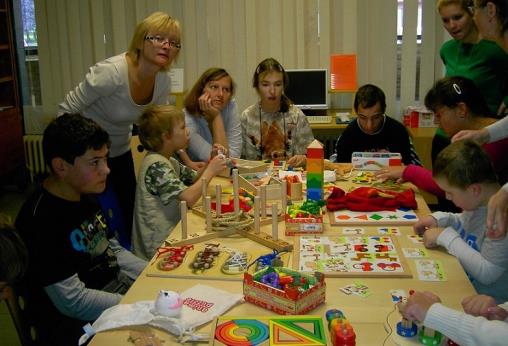 DětiSenioři
Akce pro různé cílové skupiny
Rodiče s dětmi, rodiny
Handicapovaní
Mládež
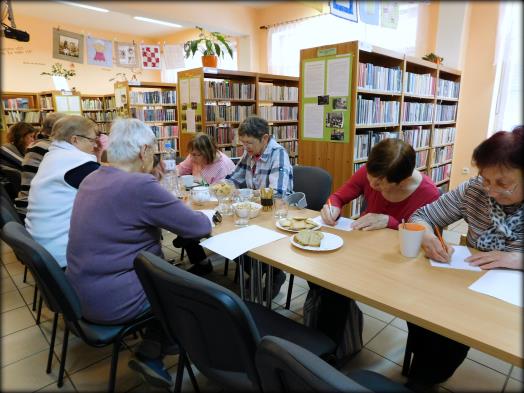 [Speaker Notes: Čtení pomáhá 
Celé Česko čte dětem (Čtenářské deníčky pro děti a rodiče v rámci projektu – např. Boršice)
Lovci perel]
Spisovatelé, literatura – to je základ
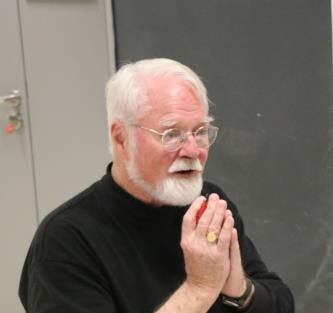 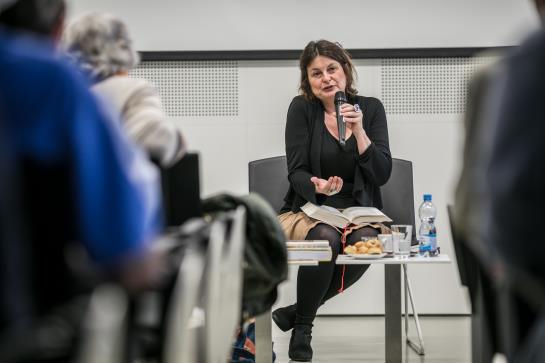 Region
Výstava kronik města (Luhačovice)
Série přednášek (např. Střípky z historie Uherského Ostrohu).
Po stopách staříčků – 2. ročník poznávací stezky o historii zaniklých vsetínských hostinců (Vsetín)
Začátek a konec letiště Holešov
Výstava starých fotografií obce a občanů (Bílovice)
Projekt Město mé paměti
Besedy s Jiřím Jilíkem, Josefem Holcmanem  a dalšími regionálními autory.
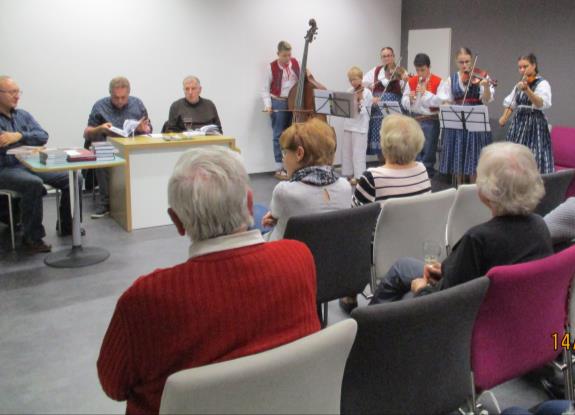 [Speaker Notes: Město mé paměti – projekt nabízí seniorům s literárním potenciálem možnost využít svou zálibu v psaní.
Edice Milé tisky.]
Kurzy
Tréninky paměti
Sestav si svůj první rodokmen
Kresby, Kreslení pravou mozkovou hemisférou 
Kurz háčkování a pletení
CoderDojo klub – kroužek programování pro děti
…
Akademie III. věku
Nejčastější forma Virtuální univerzita 3. věku:
Garant – Provozně ekonomická fakulta ČZU v Praze
Potřebné vybavení: dataprojektor, promítací plátno a ozvučení
Organizační pracovník
Akademie 3. věku nebo VU3V probíhá v knihovnách měst: 
Brumov, Hulín, Fryšták, Kroměříž, Koryčany, Luhačovice, Napajedla, Rožnov p. R. , Slavičín, Uh. Hradiště, V. Klobouky, V. Meziříčí, Vsetín, Zlín, Zubří, …
Příklady kurzů VU3V: Etika jako východisko z krize společnosti, Lidské zdraví, Potraviny a spotřebitel, Genealogie, České dějiny a jejich souvislosti, Cestování, Dějiny oděvní kultury, Evropské kulturní hodnoty, Barokní architektura v Čechách, …
[Speaker Notes: Kroměříž – 26. ročník celoročního vzdělávání Akademie III. věku]
Fantazii se meze nekladou
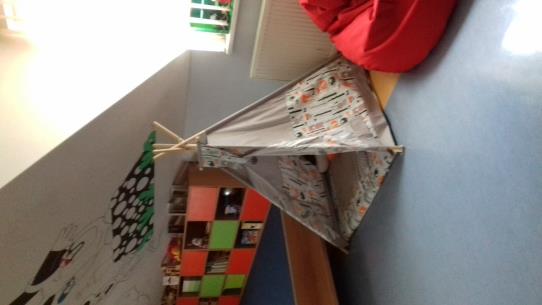 Strašidlení - strašidelný pohádkový les na cestě z knihovny do knihovny (Val. Meziříčí)
Jogátky – literárně pohybový pořad pro rodiče s dětmi (Slavičín)
Entomofagie aneb alternativní zdroje potravin – přednáška Jiřího Mlčka spojená s ochutnávkou kulinářsky upraveného jedlého hmyzu (Kroměříž).
Vánoční fotokoutek v knihovně – v dětském oddělení nainstalována fototapeta a každý se mohl vyfotografovat jako u profesionálního fotografa a získal ihned fotku. (Hulín).
Pletky v knihovně – setkání pro milovníky ručních prací ať pletení, háčkování, vyšívání (Kunovice).
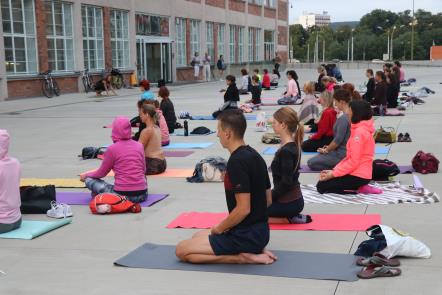 [Speaker Notes: čtvrtý ročník strašidelného pohádkového lesa na cestě z knihovny do knihovny. •]
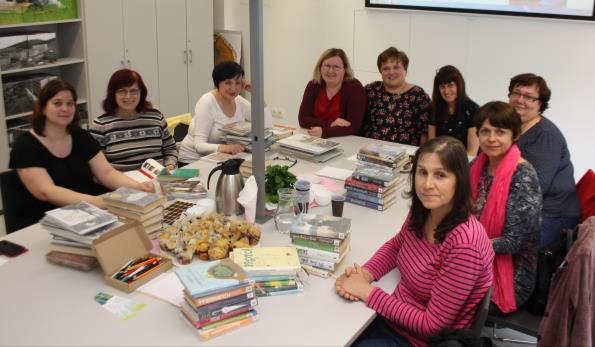 Kluby
Klub Malíček aneb do knihovny od malička (Val. Meziříčí).
Knihomílek (Bojkovice)
Klub milovníků knih (Zlín)
Jdeme ven z knihovny
Pohádky pod oblohou – Hvězdárna a planetárium Uherský Brod
Piknik s pohádkou (Zubří), Čtenářský piknik (H. Lideč)
Lucerničkové průvody (Strání, …) 
Jak to sviští v mraveništi – poznání říše hmyzu s včelkou Májou, Ferdou Mravencem a s koníkem Hopem (Holešov).
Večerníčky na kamenech – pět odpolednís divadly a čteným slovem (Rožnov).
Výletování s knihovnou – děti se svými prarodiči ve spol. s dobrovolníky (MVK)
Indiánské léto v parku (Zlín)
Jdeme jinam
Čtení sluší každému – měsíční cyklus hlasitého čtení v Domově seniorů (Rožnov).
Charitativní čtení v domovech pro seniory (Fryšták)
Co četly děti v průběhu 100 let – beseda v Klubu důchodců (Napajedla)
…
Výstavy
kočárků, veteránů – motorek a historických kol (Uh. Brod)
fotografií, minerálních kamenů, modrotisku (St. Město)
starých učebnic, historických šatů a broží (D. Němčí)
Herní turnaje, výstavy, kreativní dílny,  cestopisné a jiné besedy
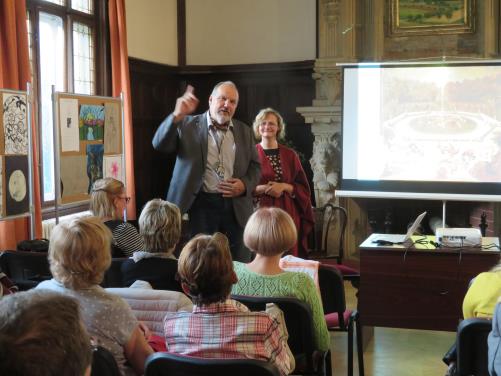 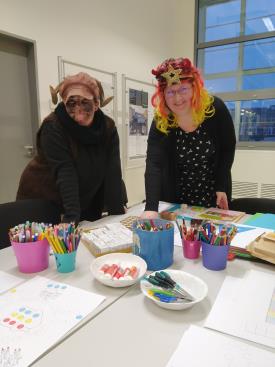 A je toho mnohem více, to zvládnou jen knihovnice(a samozřejmě knihovníci)!
Děkuji, že mi dáte o zajímavých akcích vědět.
Knihovník Petr Fusek
Plnění standardů pro dobrou knihovnuv kraji
Všechny sledované standardy splnilo 11 knihoven kraje
17 knihoven nesplnilo pouze jediný standard
Většinově nebyl naplněn  standard vzdělávání zaměstnanců	
Profesionální knihovny - Kroměříž, Holešov, Hulín, Halenkov, H. Bečva, H. Lideč, Jablůnka, Karolinka, Slavičín, Slušovice, V. Klobouky, Vizovice – plní 8 nebo 9 z 9 standardů
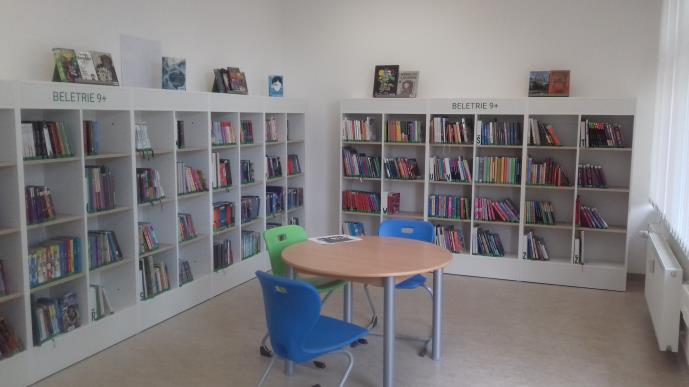 Opravdu máme ve Zlínském kraji dobré knihovny?
ANO!
Mohly by být ještě lepší?
Jana Tomancová
Krajská knihovna Františka Bartoše ve Zlíně